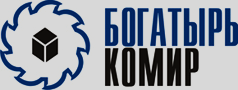 Проект А3 Разрез «Богатырь»«Адаптация редукторов 14LA1-315-12.5 б/у привода конвейеров на привод экскаваторов SRS(k)-2000»
Описание возможности для улучшения.
Бизнес случай:
Работа экскаватора роторного конвейера вместо двух приводов допускается при снижении производительности экскаватора до 50% и увеличение погрузки порожного состава. При этом оставшийся привод работает с превышением номинальной мощности на 25%, что приводит к его выходу из строя.

Корневые причины:
Затраты на закуп запасных частей и ремонта редукторов.
      Наличие резервных редукторов предназначенных на другие приводные барабаны другой модификации.

Цель проекта:
Восстановление производительности экскаватора и оптимизировать работу привода до номинальной мощности.
      Произвести адаптацию редукторов в резерве для их возможности посадки на приводные барабаны SRS(k)-2000 №1105,1106.
Выработанные решения:
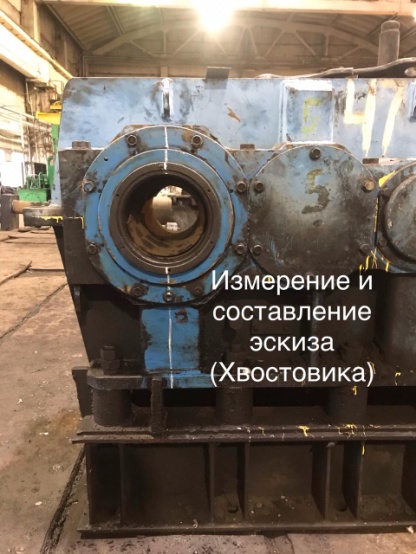 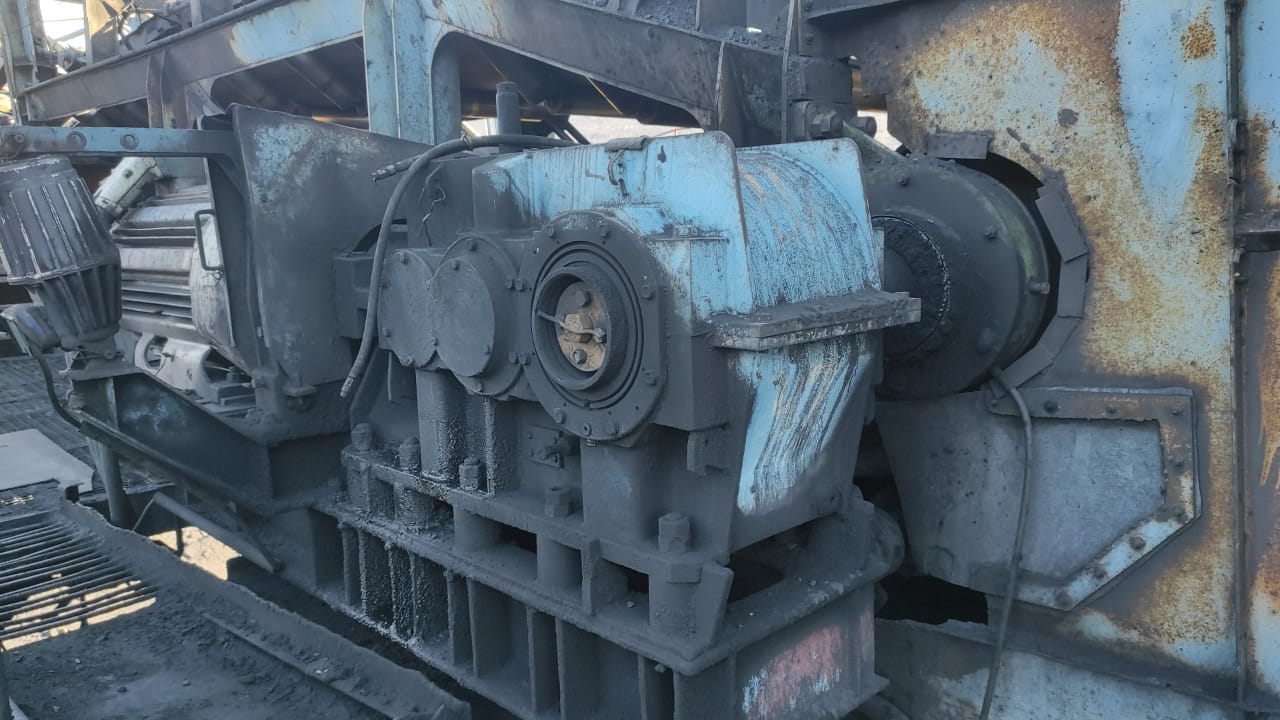 Произвели адаптацию резервных редукторов для посадки на привода барабанов  экскаваторов SRS(k)-2000 № 1105,1106 путем изготовления переходных конусных втулок.

Вовлекли в производство 4 резервных редуктора снятых с модернизированных роторных экскаваторов. 

Установка площадки крепления для редукторов.
Визуализация состояния
До внедрения                                                         После внедрения                       решения.                                                                    решения.
Справка о достигнутом годовом экономическом эффекте